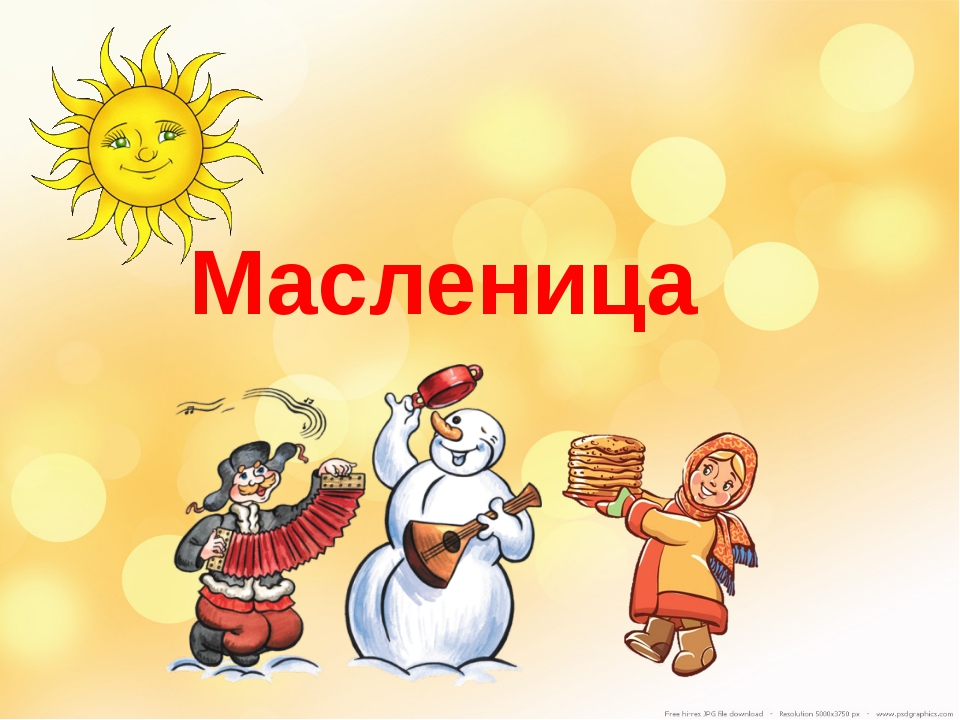 МБДОУ д/с №3
Составлено учителем логопедом Балацкой Е.В.